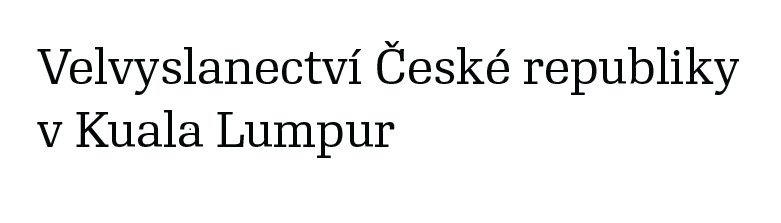 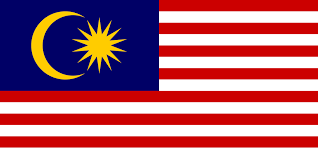 MalajsieExportní příležitosti
Renata Brandstätterová
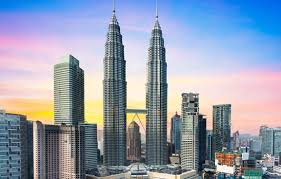 28. června 2021, Kuala Lumpur
Regionální kontext – Malajsie - ASEAN
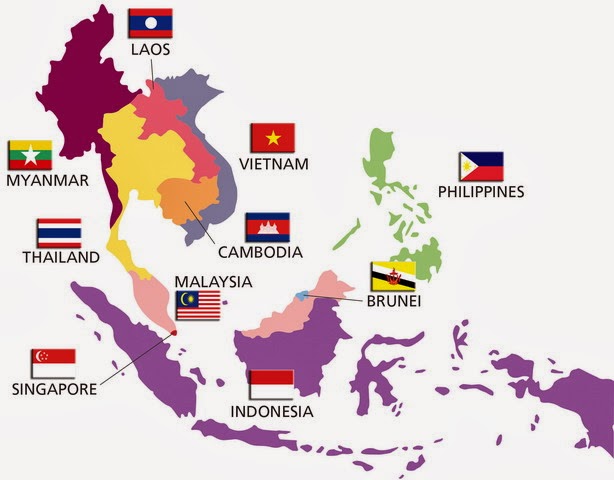 Regionální kontext – Malajsie - ASEAN
- největší obchodní partner ČR
Regionální kontext – Malajsie - ASEAN
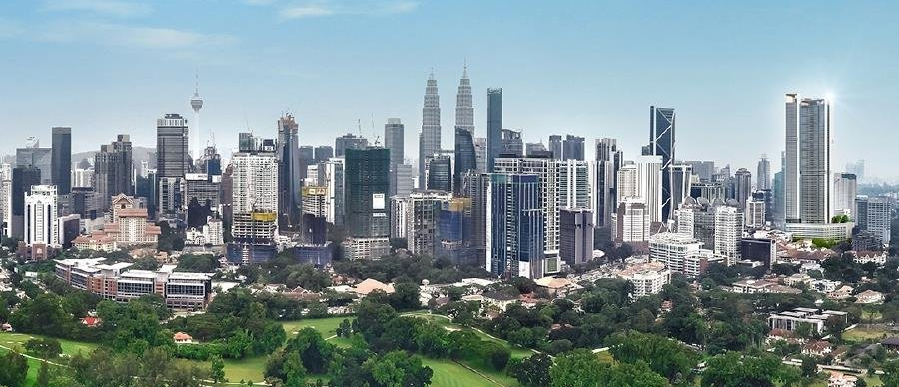 3. nejrozvinutější země po SGP a Bruneji 


regionální hub – AirAsia, infrastruktura, ceny


obyvatelstvo – Malajci, Číňané, Indové = Malajsijci


(NE)zvládání pandemie Covid 19 – vývoj a omezení
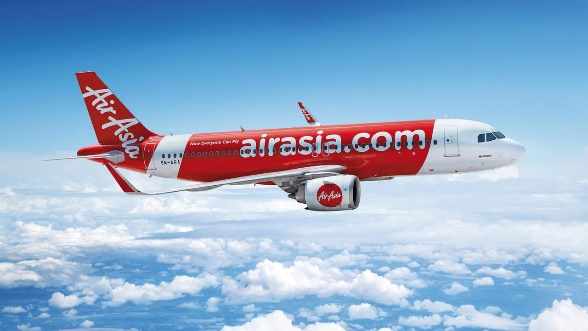 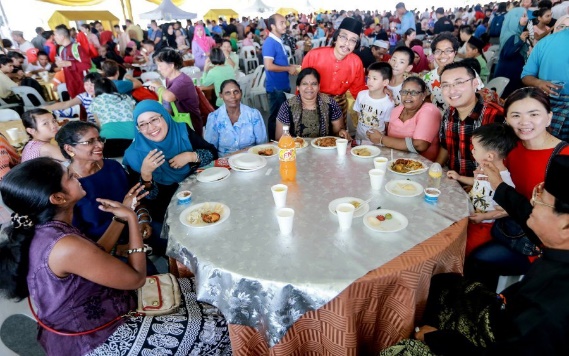 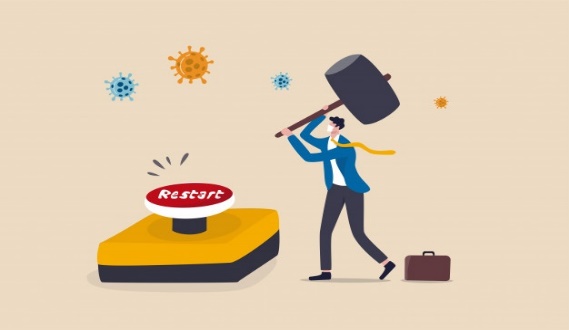 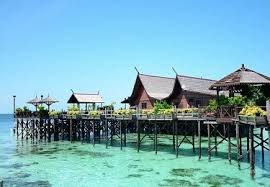 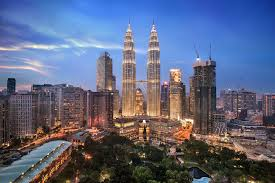 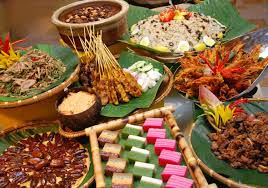 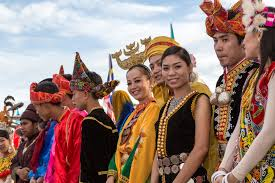 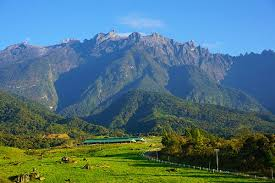 Proč Malajsie?
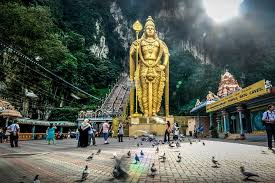 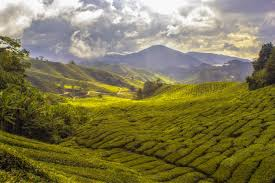 SWOT analýza vstupu na trh
Multietnická otevřená společnost 
Výhodná geografická poloha v regionu JVA
Kvalitní infrastruktura
Vysoká úroveň života za dostupné ceny
Bezpečná země
Kvalifikovaná pracovní síla se znalostí AJ
Korupční prostředí
Nestabilní politická situace 
Robustní institucionální struktura
Restrikce u spoluvlast. podílů firem - Bumiputera
Orientace země na jiné než evropské trhy
Slabé stránky
1
2
3
45
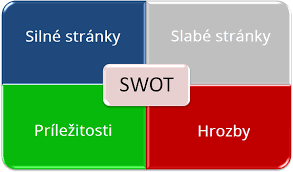 Příležitosti
2
34
5
1
Ekonomické důsledky pandemie COVID 19
Nerovnoměrnost mezi regiony
Velké kulturní rozdíly mezi etniky
Podceňování partnerů
Absence vyslaných zástupců cz firem
Nerozvinuté regiony 
Přílišná závislost na palmě olejné - snaha o diverzifikaci a udržitelné pěstování plodin
Silná kupní síla orientovaná na lázeňský turismus a zábavu
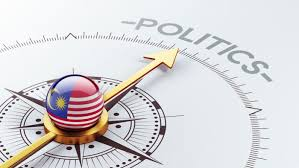 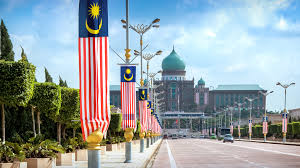 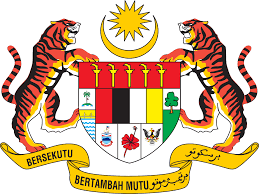 Politicko-ekonomické trendy
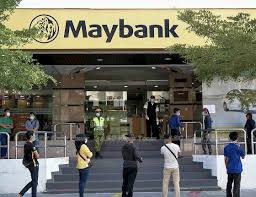 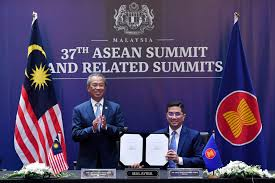 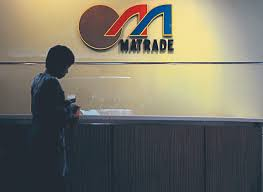 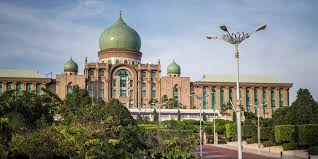 Politicko-ekonomické trendy
Federativní konstituční monarchie – 13 států (Johor, Kedah, Kelantan, Melaka, Negeri Sembilan, Pahang, Penang, Perak, Perlis, Sabah, Sarawak, Selangor, Terengganu) a 3 spolková teritoria (Kuala Lumpur, Putrajaya, Labuan)

3.největší ekonomika v regionu jihovýchodní Asie

V žebříčku Světové banky „Doing Business“ je Malajsie na 12. místě

Do roku 2024 plánuje se zařadit mezi vysoko příjmové země



Dohoda o volném obchodu s EU – v jednání (problém palmového oleje)

Smluvní základna s ČR – Dohoda o podpoře a ochraně investic, Dohoda o zamezení dvojího zdanění, Dohoda o hospodářské spolupráci
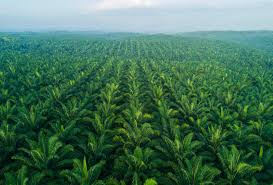 Politika vs Ekonomika
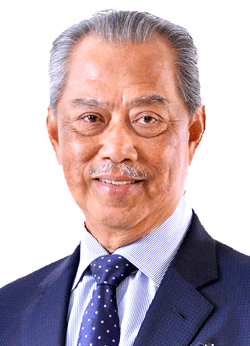 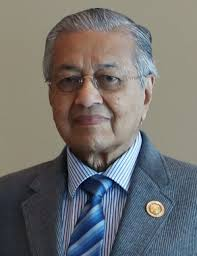 Současná politická situace
únor 2020 – rezignace premiéra Tun Dr. Mahathira 
1. března 2020 – nový premiér Malajsie: Tan Sri Muhyiddin Yassin
nová vláda nezískala oficiálně důvěru parlamentu
vyhlášení nouzového stavu do 1. srpna 2021 (od 11. ledna 2021)
2021 – nové parlamentní volby?

Ekonomické důsledky koronavirové krize
Propad růstu HDP: – 5,6 % (2020), 4,4 % (2021)
Vláda vynaložila celkem 80,5 miliard USD na zmírnění ekonomických dopadů pandemie COVID-19 (SMEs, mzdy pro téměř 2,6 mil. pracovníků)
Růst nezaměstnanosti (5,3 % květen 2020 –  celkově snížila na 4,5 %)
Obnova ekonomiky Malajsie – „lockdown neboli MCO 1.0, MCO 2.0, MCO 3.0“ výrazné zpomalení
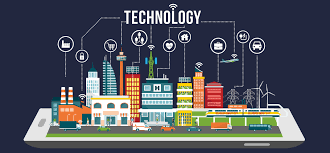 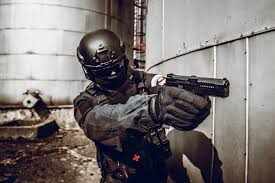 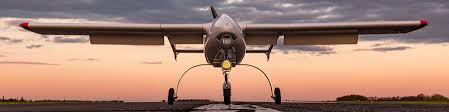 Obchodní příležitosti
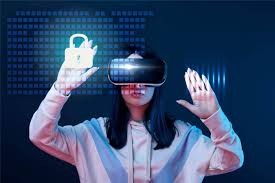 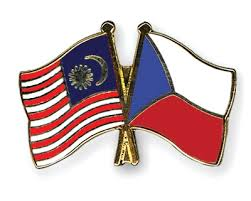 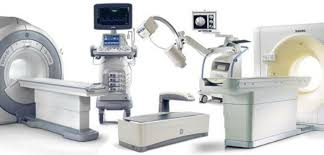 Mapa strategických příležitostí
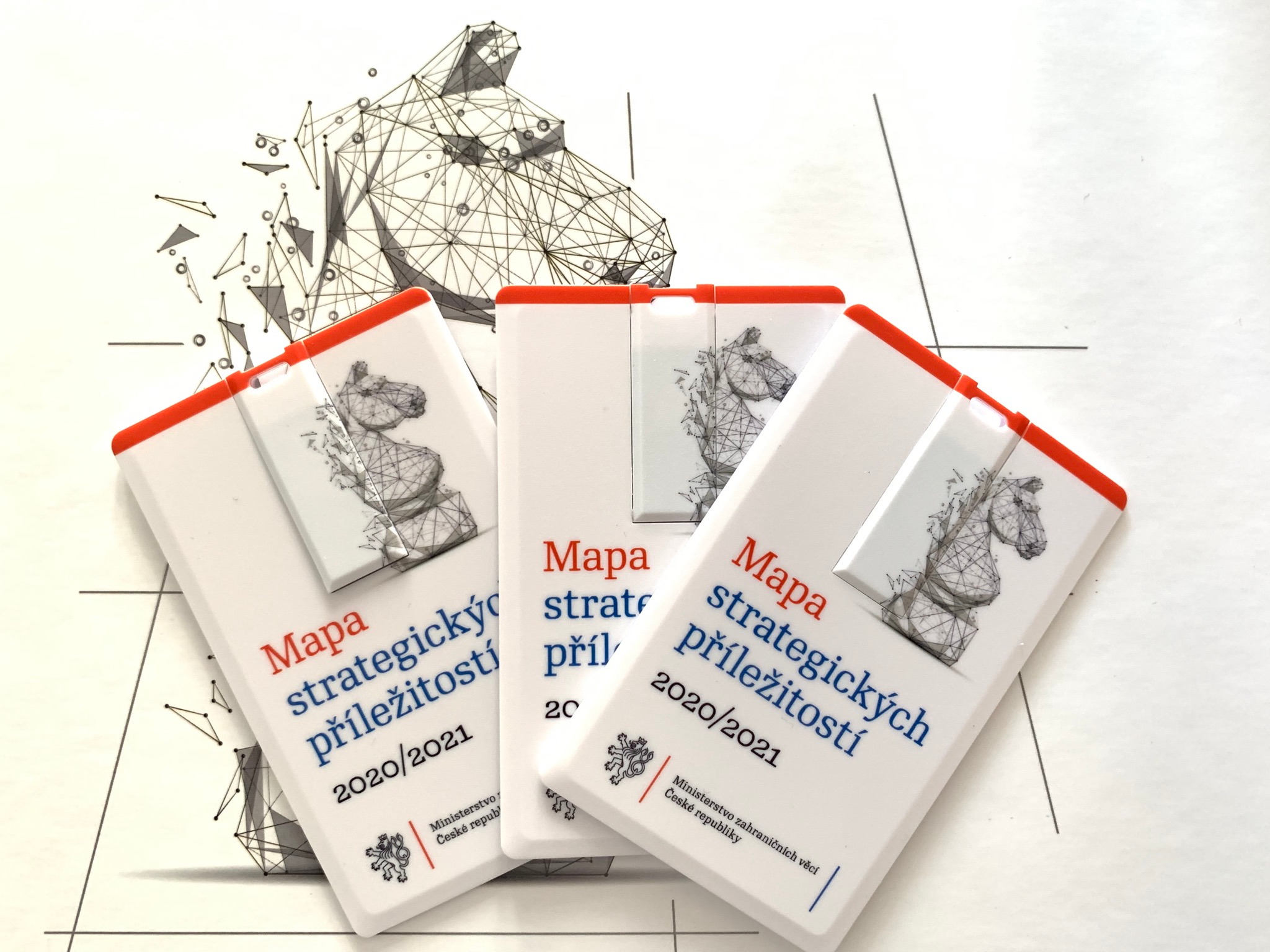 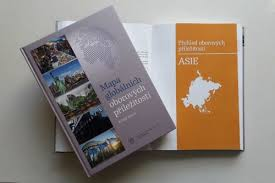 Důlní, těžební a ropný průmysl
Elektrotechnika
Energetický průmysl
Chemický průmysl
Obranný průmysl
Plasty a gumárenský průmysl
Sklářský a keramický průmysl
Stavební průmysl
Textilní a obuvnický průmysl
Zdravotnický a farmaceutický průmysl
Civilní letecký průmysl
ICT
Vodohospodářský a odpadní průmysl
Zdravotnický a farmaceutický průmysl
Příležitosti – Civilní letecký průmysl
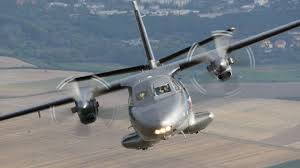 Regionální lídr v regionu: 3,75 mld.USD (2020) - do roku 2030 7,6 mld.USD

Malaysian Aerospace Industry Blueprint (2015-2030)
https://www.researchgate.net/publication/277013834_Malaysian_Aerospace_Industry_Blueprint_2030

New Space Economy/Space 4.0 (National Space Policy 2030)

veletrh LIMA (The Langkawi International Maritime & Aerospace Exhibition), tbc

příležitosti: 
vývoj pokročilých materiálů a design, sofistikované telekomunikační systémy, dodávky UAV, menší dopravní letouny, modernizace menších letišť, školení pilotů, vesmírné technologie
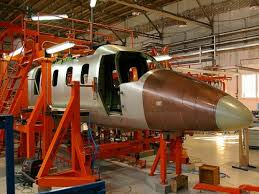 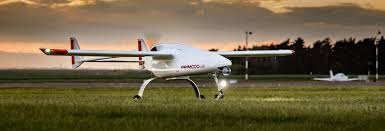 Příležitosti - ICT
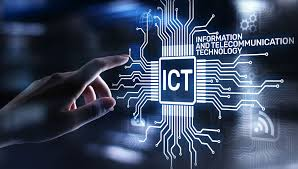 Prioritní oblast vlády (součást 12.ekonomického transformačního programu Malajsie, 2021-2025)

Digital Free Trade Zone (cílem je udělat z Malajsie regionální centrum elektronického obchodu)

 Cyber Defence & Cyber Security Exhibition and Conference (CYDES), 28-30.června 2021 
      https://cydes.my/




příležitosti: 
Kybernetická bezpečnost, modernizace ICT infrastruktury, e-commerce
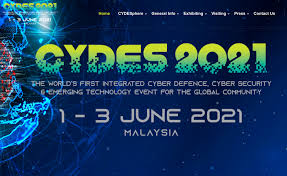 Příležitosti – vodohospodářství a odpadní průmysl
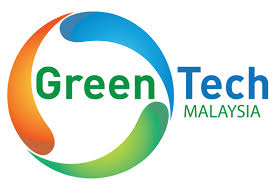 Prioritní oblast vlády (5 mld.USD)
Investice 469 mil.USD (čistírny odpadních vod)

Shared Prosperity Vision 2030



veletrh  International Greentech and Eco Products Exhibition and Conference Malaysia (IGEM), virtuální od 1. července do 31.prosince 2021 (6 měsíců)



příležitosti: 
čistění odpadních vod, technologie nakládání s nebezpečným odpadem, recyklace, čištění v oblasti těžby, environmentální poradenství, cirkulární ekonomika
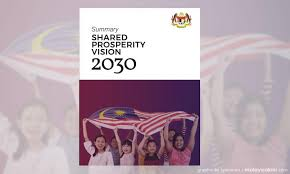 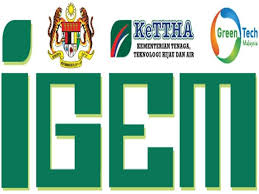 Marocké Království a expertní příležitosti
Příležitosti ve vybraných regionech Malajsie
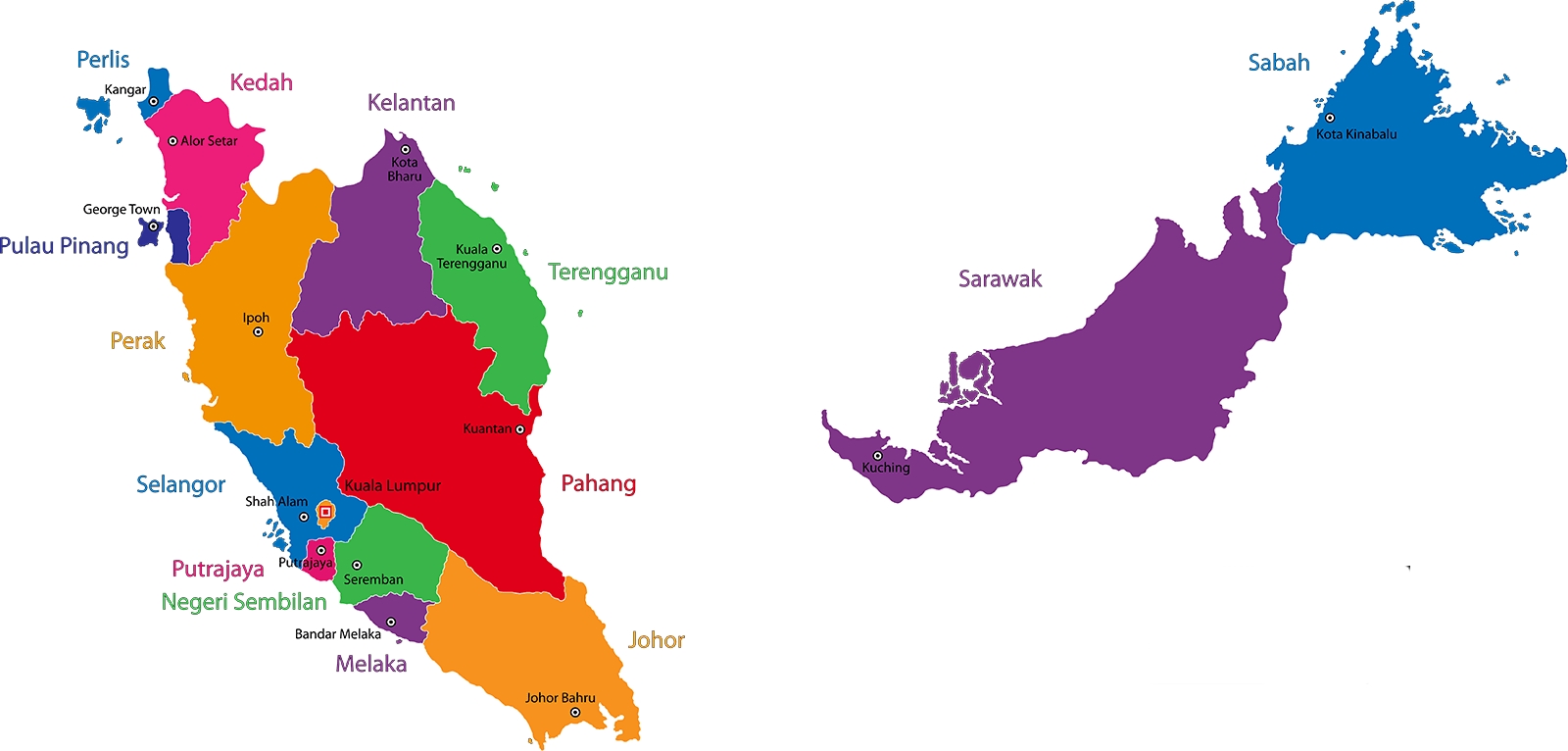 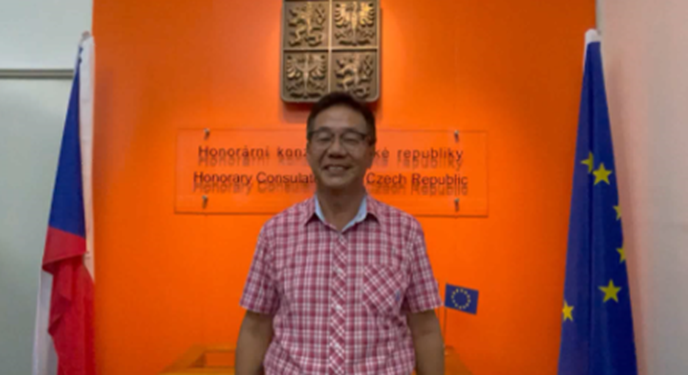 Příležitosti ve vybraných regionech Malajsie
SABAH
PENANG
SELANGOR
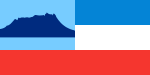 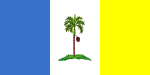 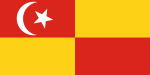 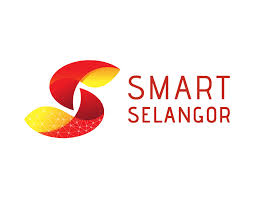 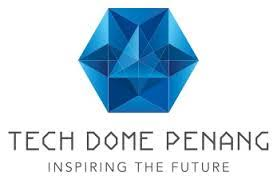 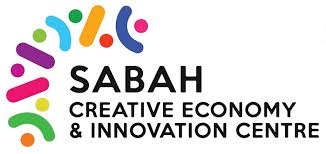 https://investpenang.gov.my/
https://www.investselangor.my/
Precizní zemědělství

Zdravotnický průmysl (vybavení nemocnic, lázeňství)

Stavební průmysl
    (Pan-Borneo Highway)

Turismus (eco)
Zdravotnický průmysl

Strojírenství

E&E

Letecký průmysl
Smart city 

E&E

Potravinářský průmysl

Strojírenství
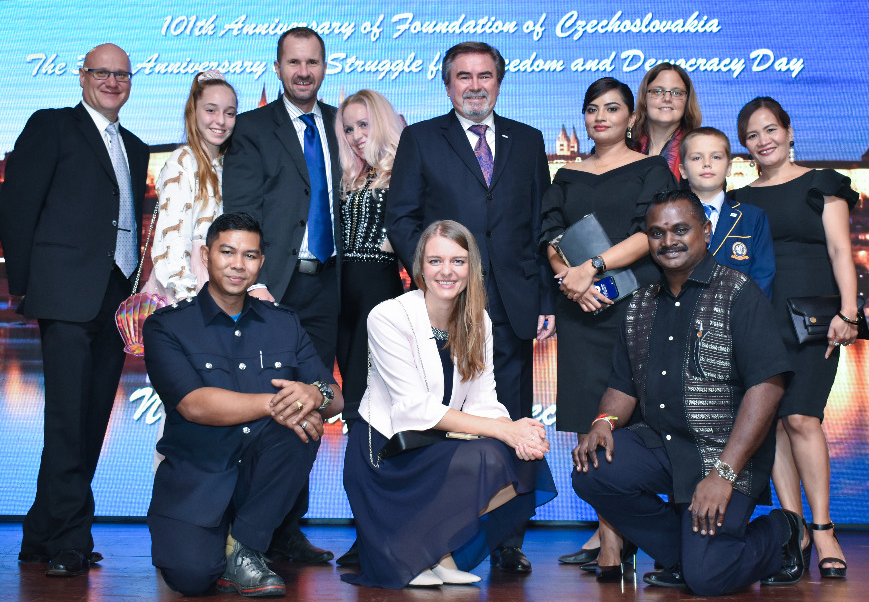 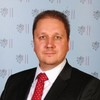 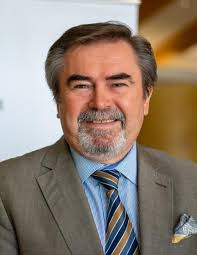 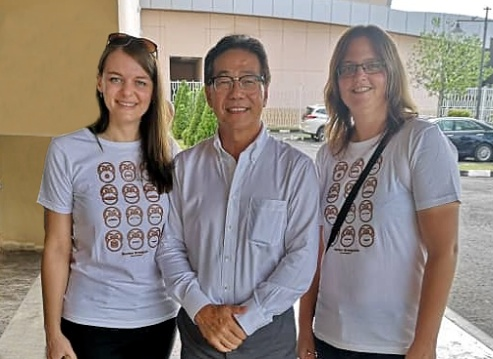 Ambasáda v akci
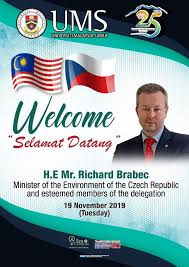 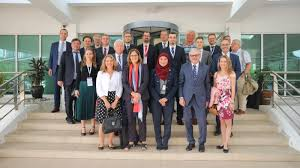 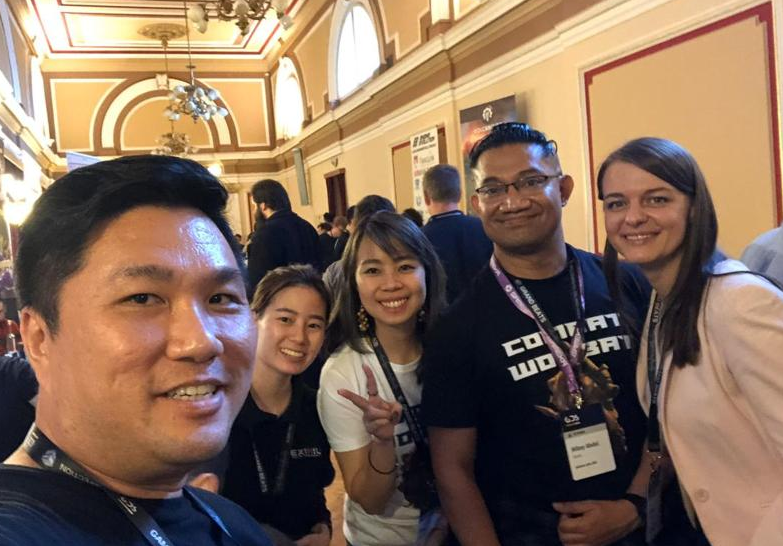 Podpora OEÚ ZÚ Kuala Lumpur českým firmám
služby ZÚ v rámci JZS – podpora při B2B, B2G, G2G
poradenství ve vztahu k MYS trhu
projekty ekonomické diplomacie a veletrhy
asistence v rámci řešení problémů a obchodních sporů
doporučení poskytovatelů poradních a právních služeb
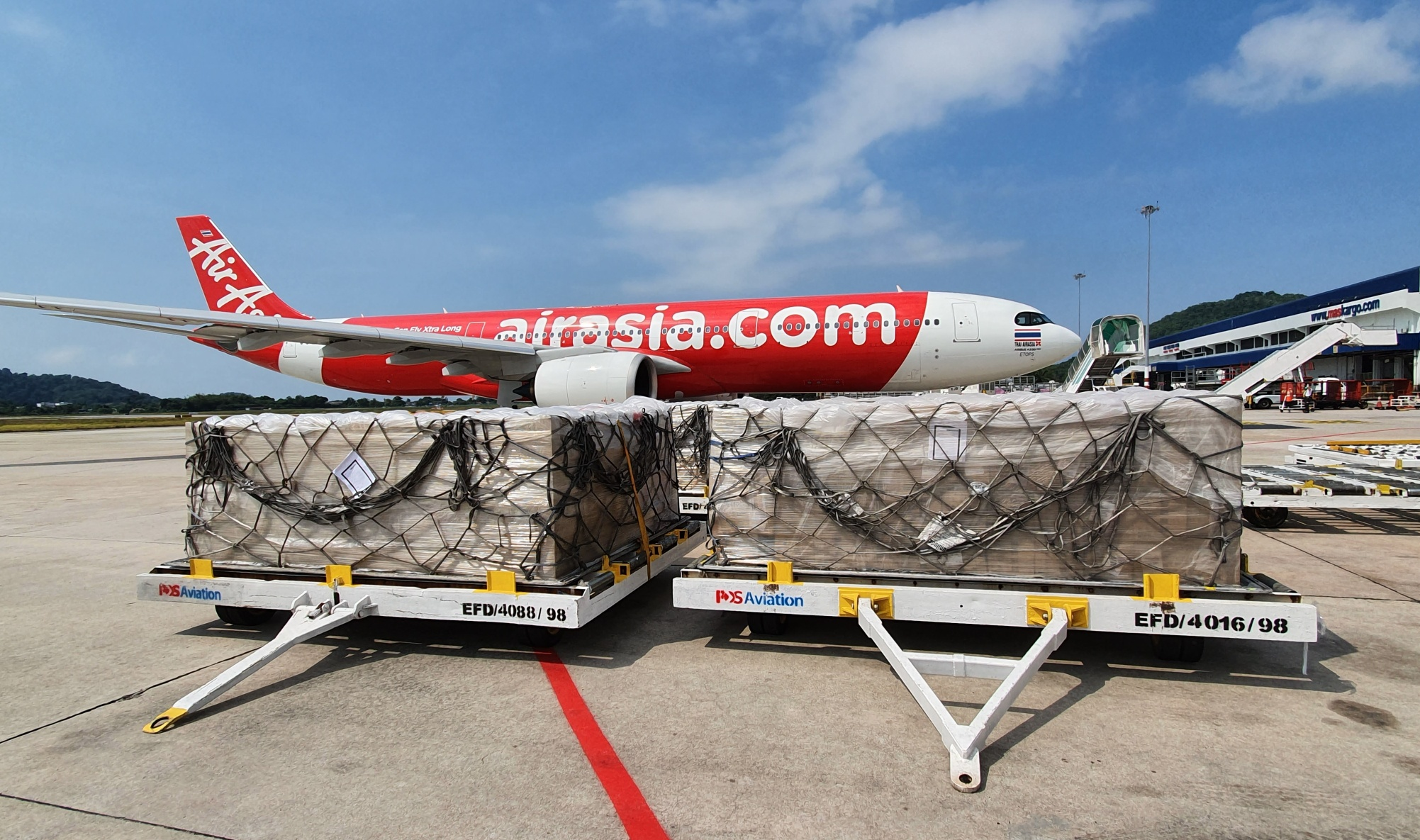 Projekty ekonomické diplomacie a veletrhy
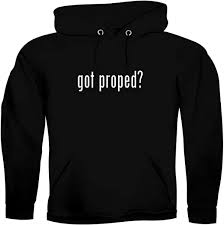 PROPED – Prezentace českých vesmírných technologií, říjen 2021

PROPED -  Představení českých firem v oblasti kybernetické bezpečnosti, červen 2021


Veletrhy
      SEMICON SEA (strojírenství, AI, chytré technologie),  15 -19. srpna 2021 
      DSA (Defence Services Asia), březen 2022

Česko-malajsijské podnikatelské fórum a B2B – online
ve spolupráci s SPD s EUROCHAM Malaysia

Virtuální prezentace českých firem – s firmou Kingsmen
https://vrexhibition.vruniverse.com.my/
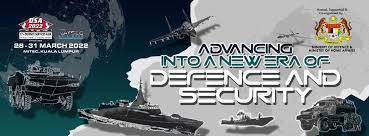 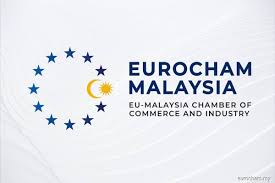 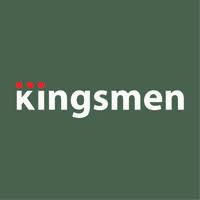 Doporučení v obchodním styku
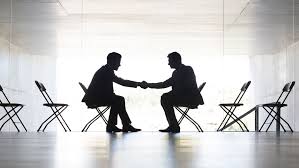 NE
nepodceňovat malajsijské partnery 
nevnucovat svůj timing 
neaplikovat příliš tvrdý a sebejistý přístup 

ANO
prokázat trpělivost a ochotu přizpůsobit se místní mentalitě 
respektovat etnický původ partnera
být od počátku do detailu připravený a konkrétní 

!!!
dbát zvýšené obezřetnosti při zajišťování dodržení podmínek dohod
zajistit častou přítomnost v teritoriu (reprezentační kancelář, pobočka)
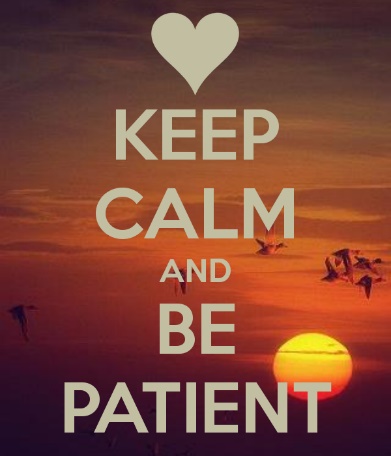 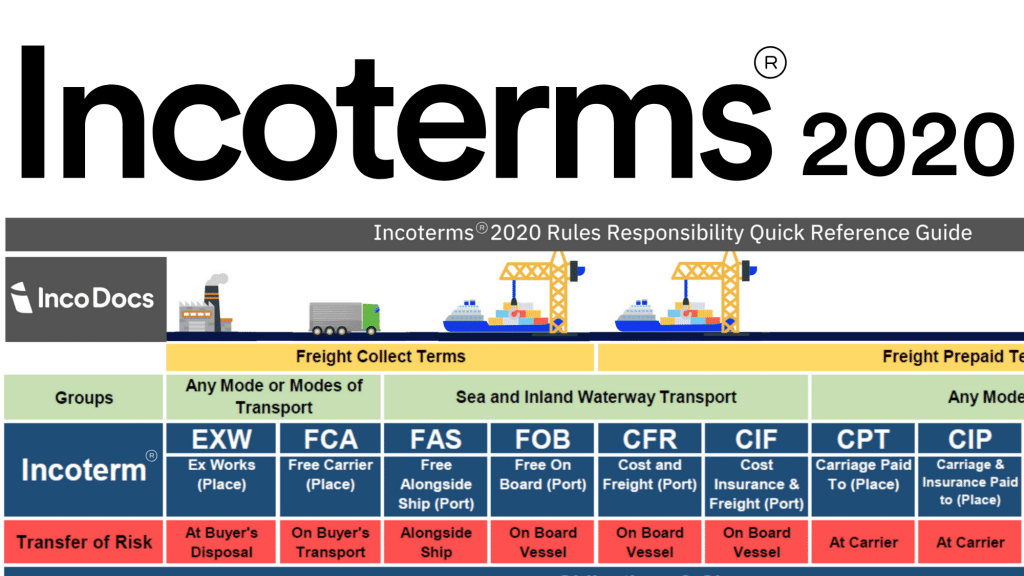 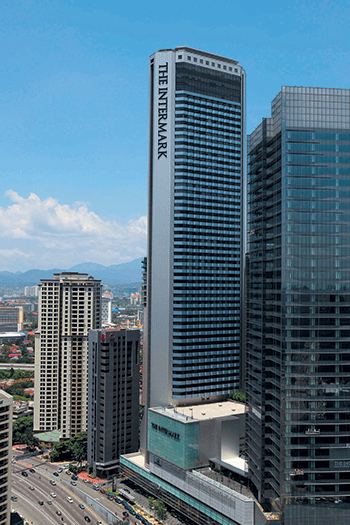 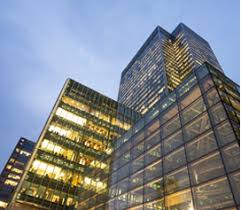 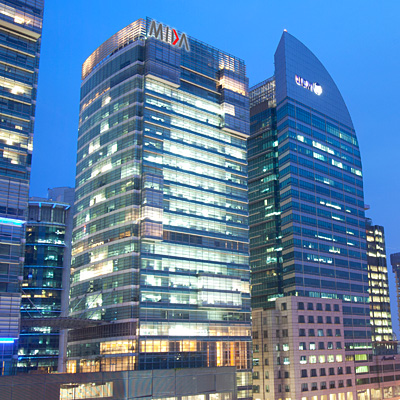 Kontaktní místa
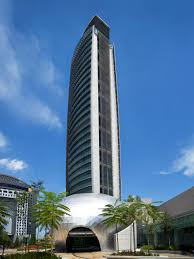 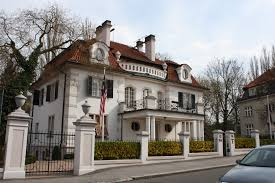 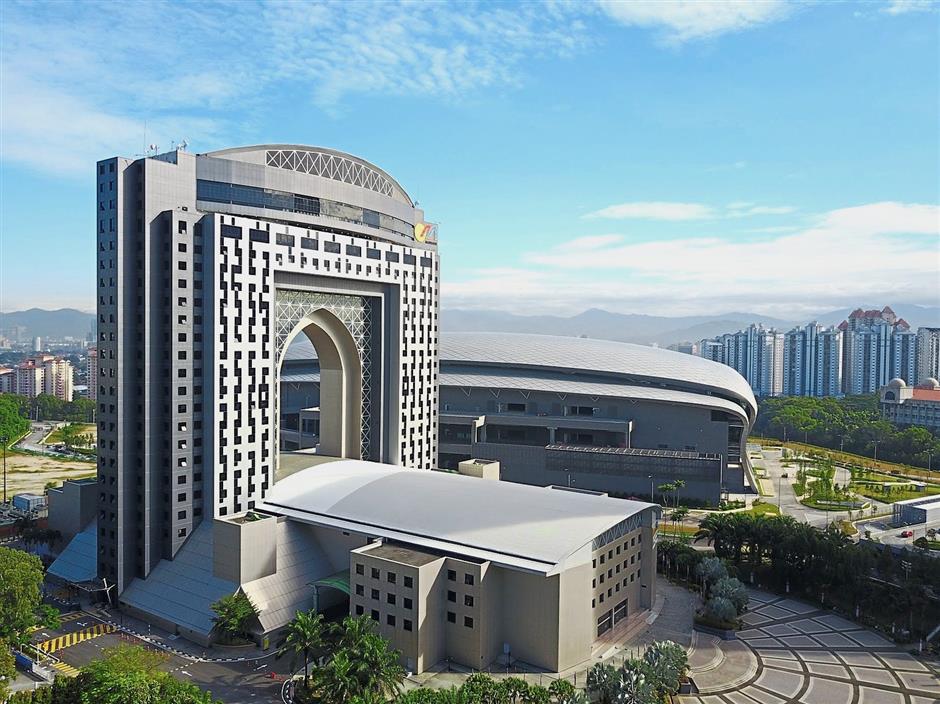 Kontaktní místa
Honorární konzulát v KK
   
   HK Vincent Tan
   +60-88-233731
   KotaKinabalu@honorary.mzv.cz
Velvyslanectví ČR v KL - OEÚ

   Renata Brandstätterová
   Lenka Tomanová
   +60-3-2166-2900   commerce_kualalumpur@mzv.cz
Velvyslanectví Malajsie  v Praze

Ms. Farashima Aini binti Mohd Ali - DHoM
farashima@kln.gov.my
ZK  CzechTrade Singapur 

   Ladislav Graner
   +65 6559 6103
   Mob: +65 8459 3184
   ladislav.graner@czechtrade.cz
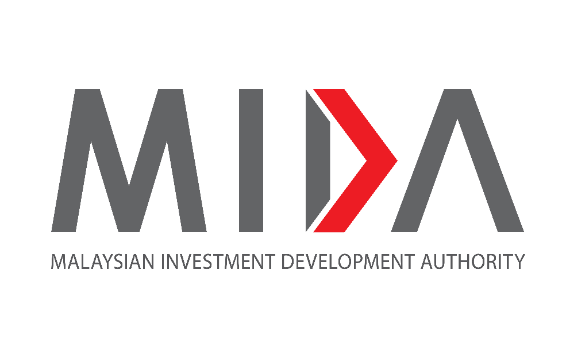 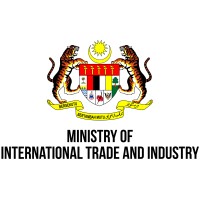 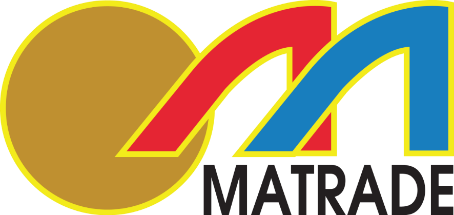 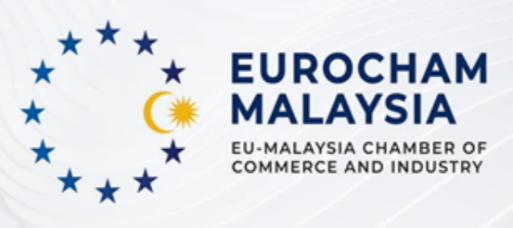 Na viděnou v Malajsii
https://www.youtube.com/watch?v=oOQ1SbkU_c4
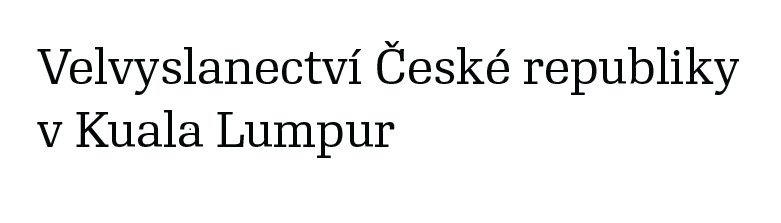 Děkuji za pozornost
Renata_Brandstatterova@mzv.cz
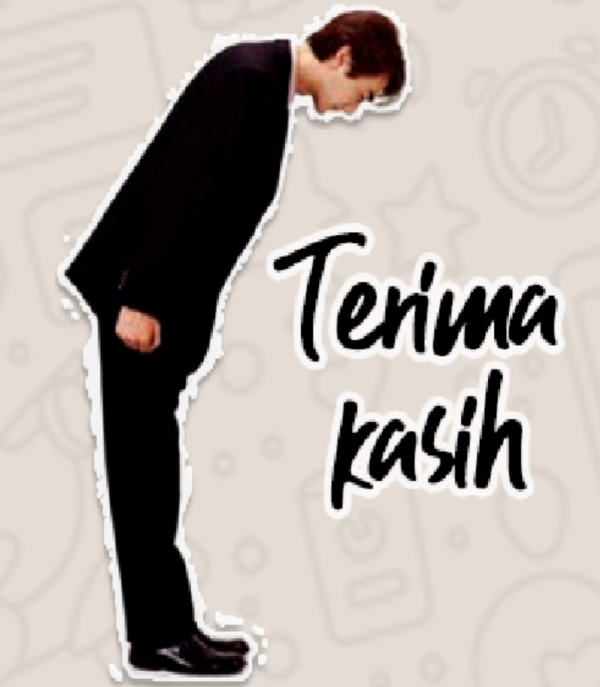 Q&A
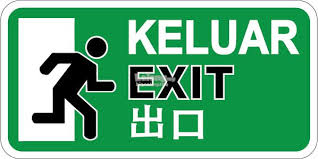